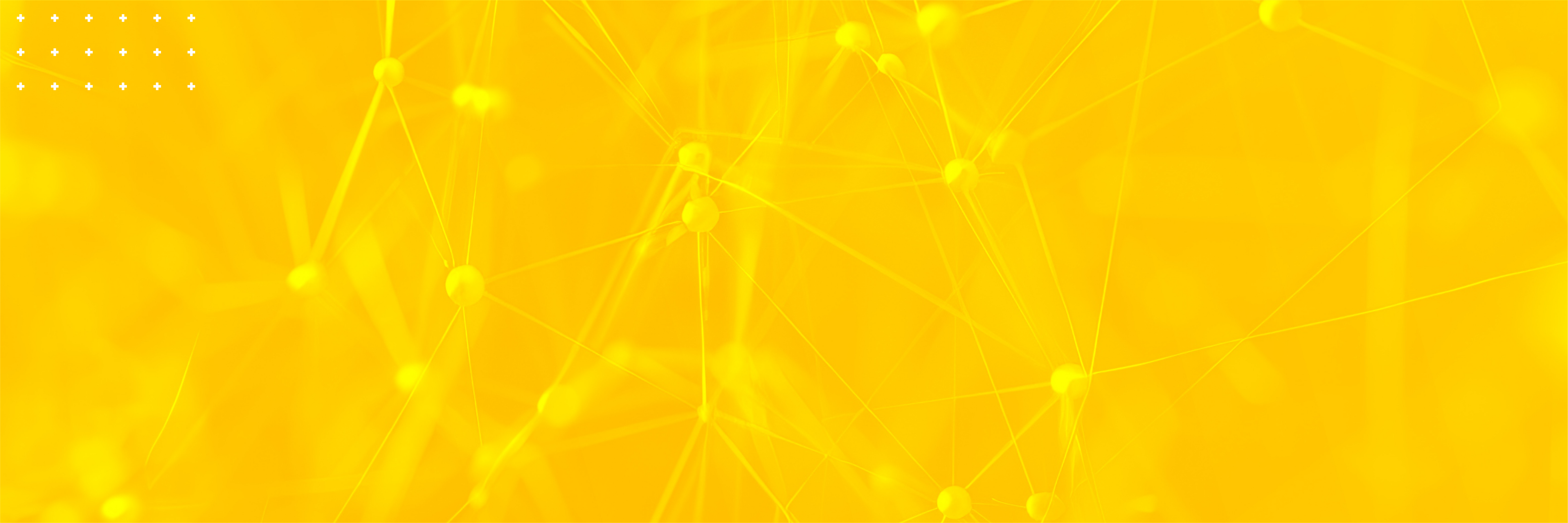 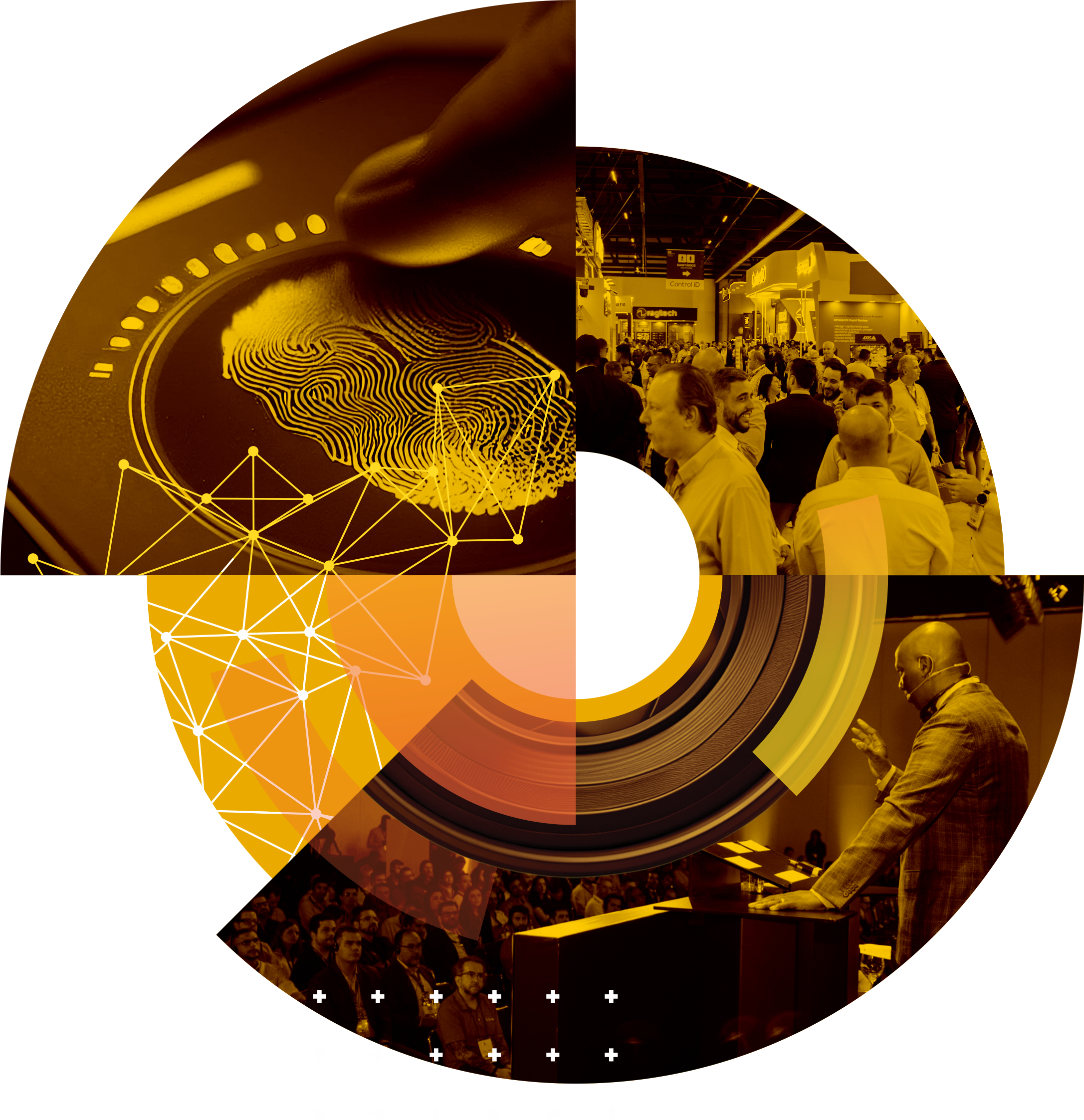 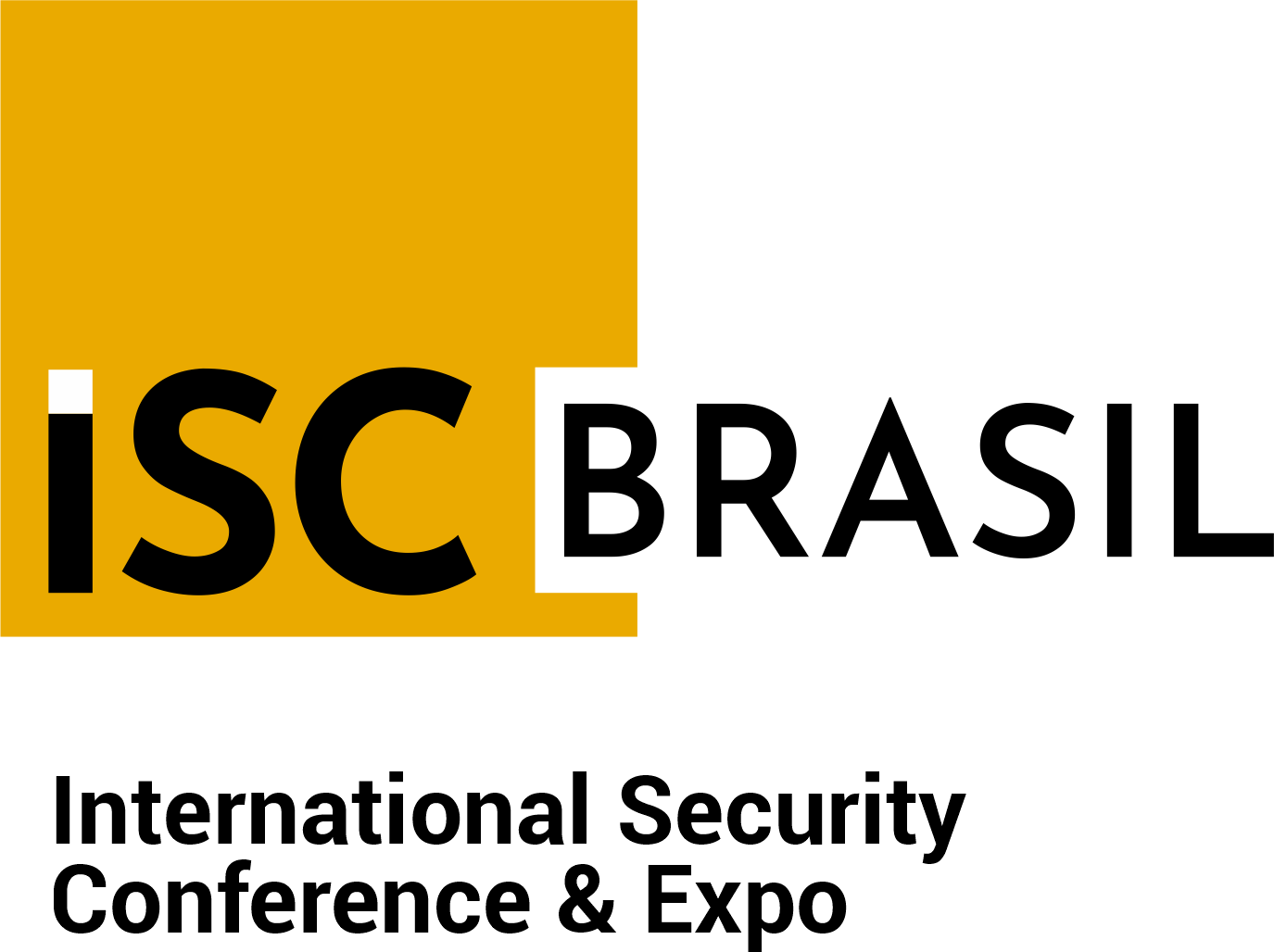 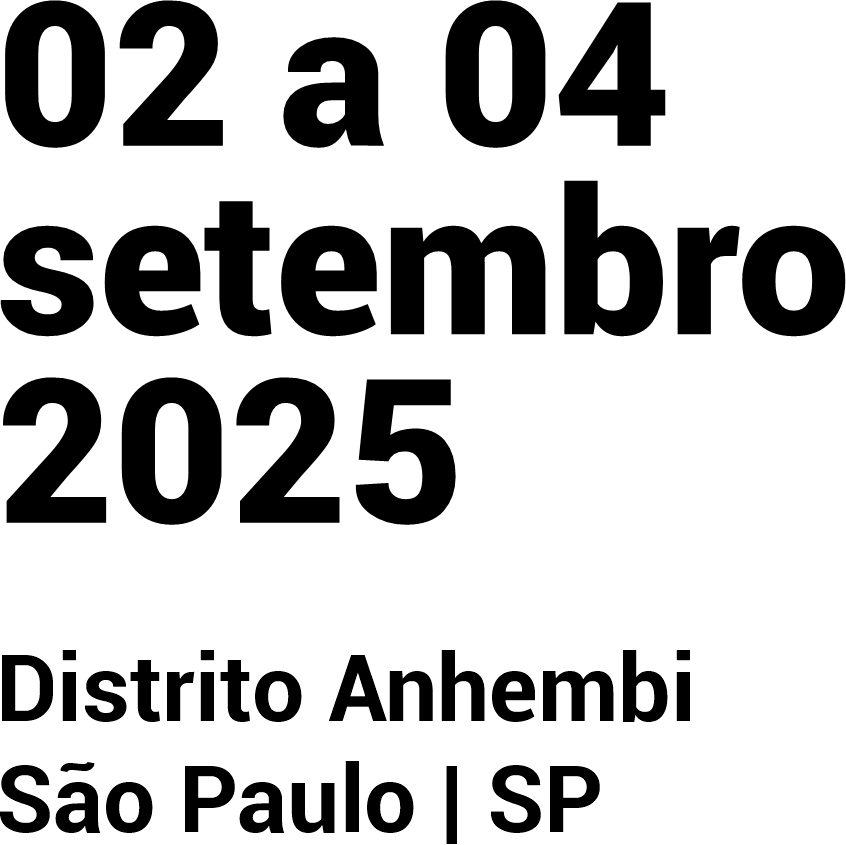 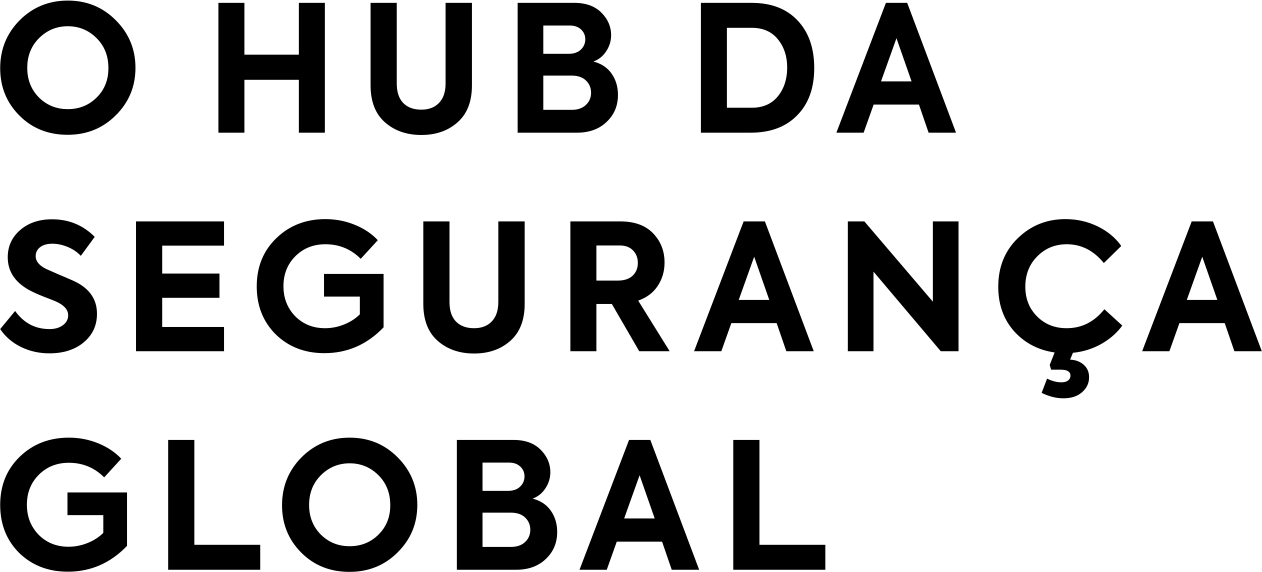 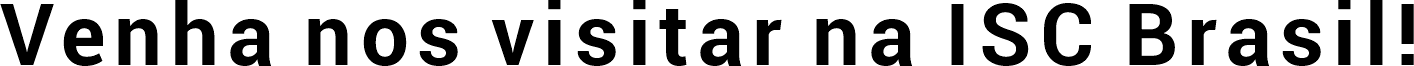 ESTANDE C191
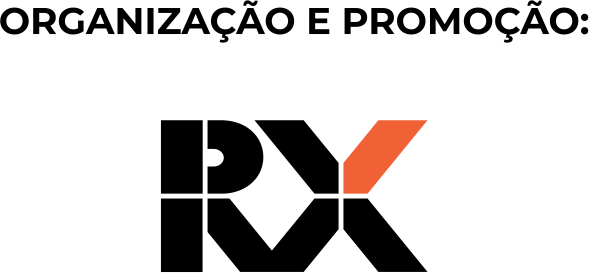